Projekt edukacyjny „Myślę, decyduję, działam – finanse dla najmłodszych. 2 edycja”
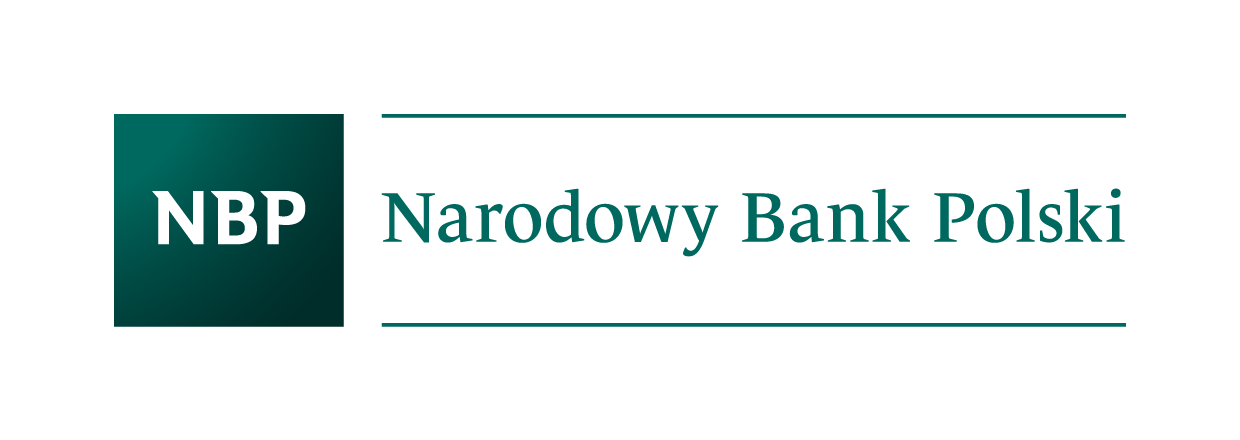 Projekt realizowany z Narodowym Bankiem Polskim w ramach programu edukacji ekonomicznej.
Zagospodarowanie przestrzeni w klasie. 
Współpraca z rodzicami.
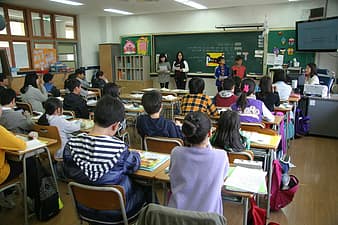 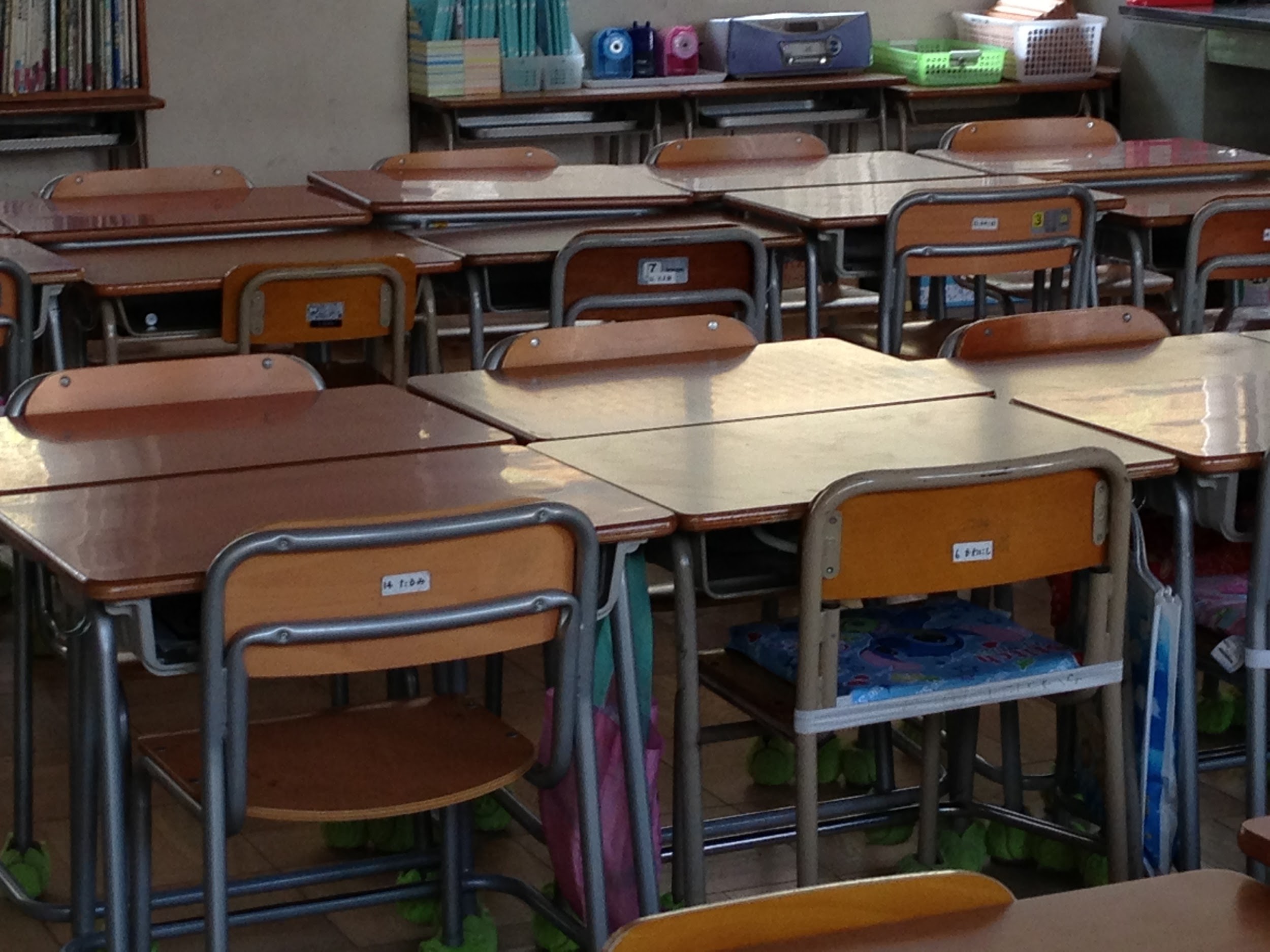 Ustawienie ławek i innych mebli w sposób umożliwiający pracę w grupach
Zagospodarowanie przestrzeni w klasie – cele ogólne
Przygotowywanie miejsc inicjujących tematykę finansową
Przygotowywanie miejsc inicjujących tematykę finansową
Ustawienie ławek i innych mebli w sposób umożliwiający pracę w grupach
Zagospodarowanie przestrzeni w klasie – cele szczegółowe
samodzielność
wykorzystanie na innych lekcjach
gromadzenie i porządkowanie informacji
świadomość własnej przestrzeni w klasie
kreatywność
Zagospodarowanie przestrzeni w klasie
Przestrzeń współpracy
Drzewo słów
Muzeum pieniądza
Sklep
Bank/Kasa
Przestrzeń współpracy
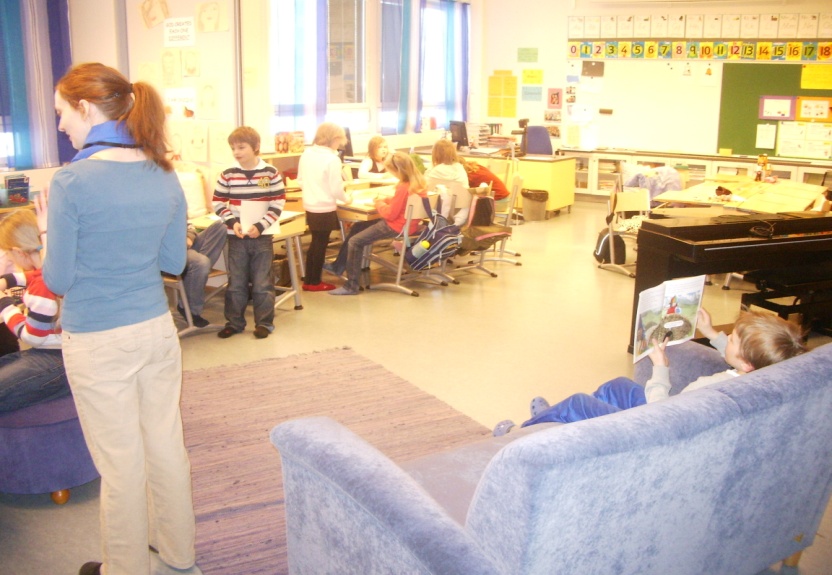 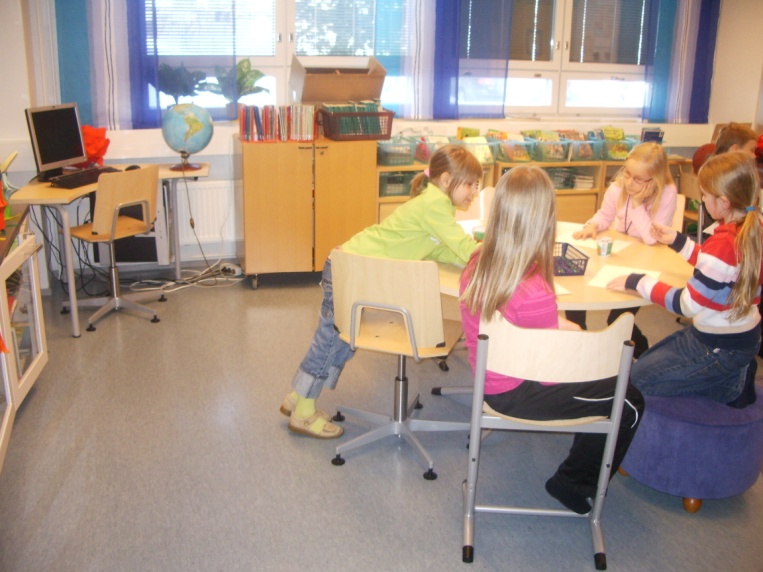 Drzewo słów
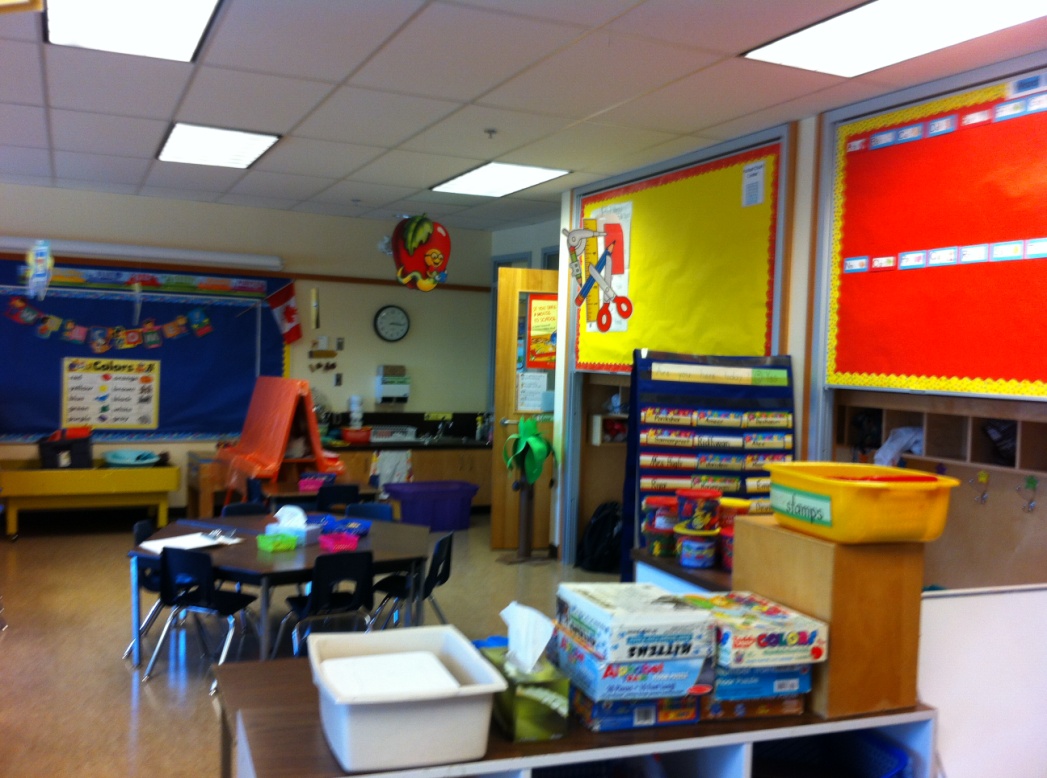 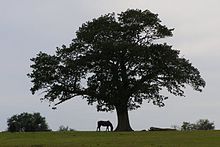 rewers
budżet
waluta
Muzeum pieniądza
Złoty polski
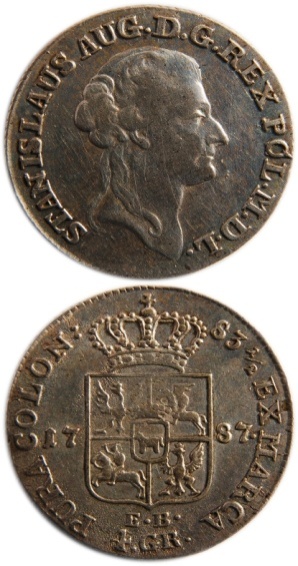 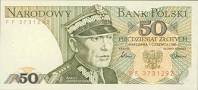 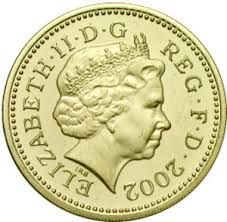 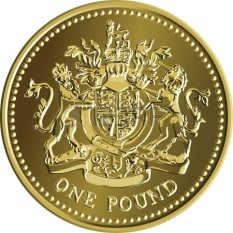 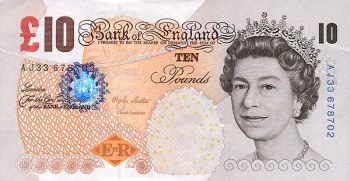 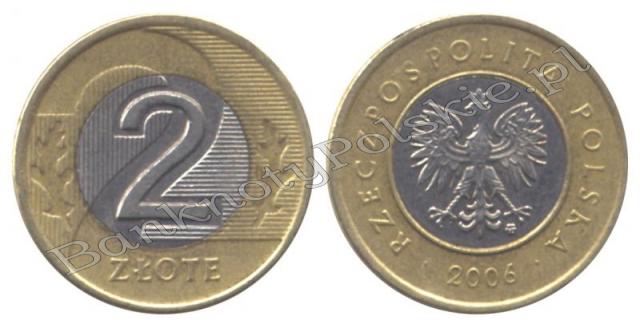 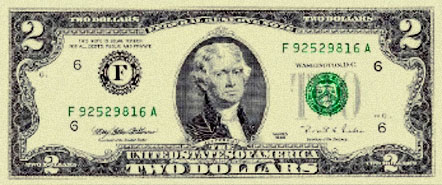 Decydowanie o  towarach
Szukanie cen i ich przeliczanie
Posługiwanie się pieniędzmi
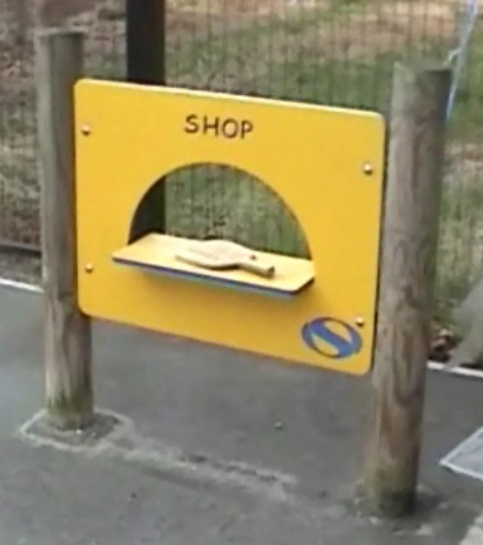 Sklep
Posługiwanie się wagą
Bank/Kasa
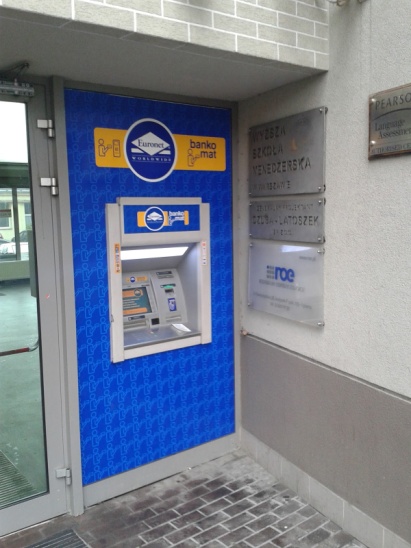 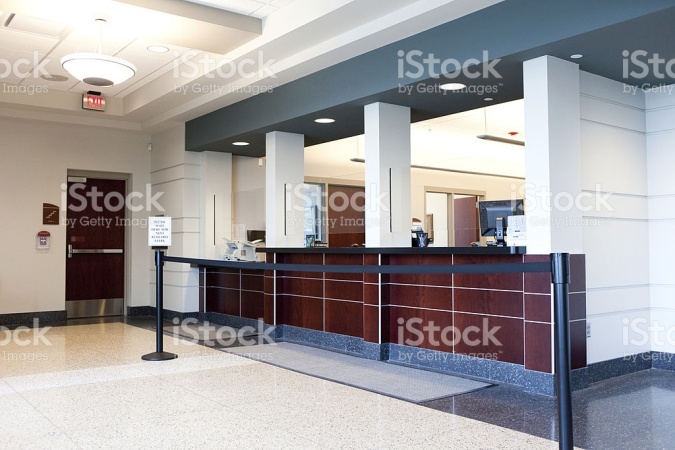 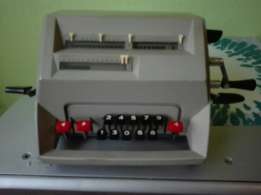 Współpraca z rodzicami - cele
Zachęcanie rodziców do współodpowiedzialności za edukację finansową dziecka
Tworzenie płaszczyzny ścisłej współpracy
Angażowanie rodziców do spędzania czasu wspólnie z dzieckiem
Zdjęcia z filmu Iside Out
https://www.youtube.com/watch?v=8Cn1pYnAZSE
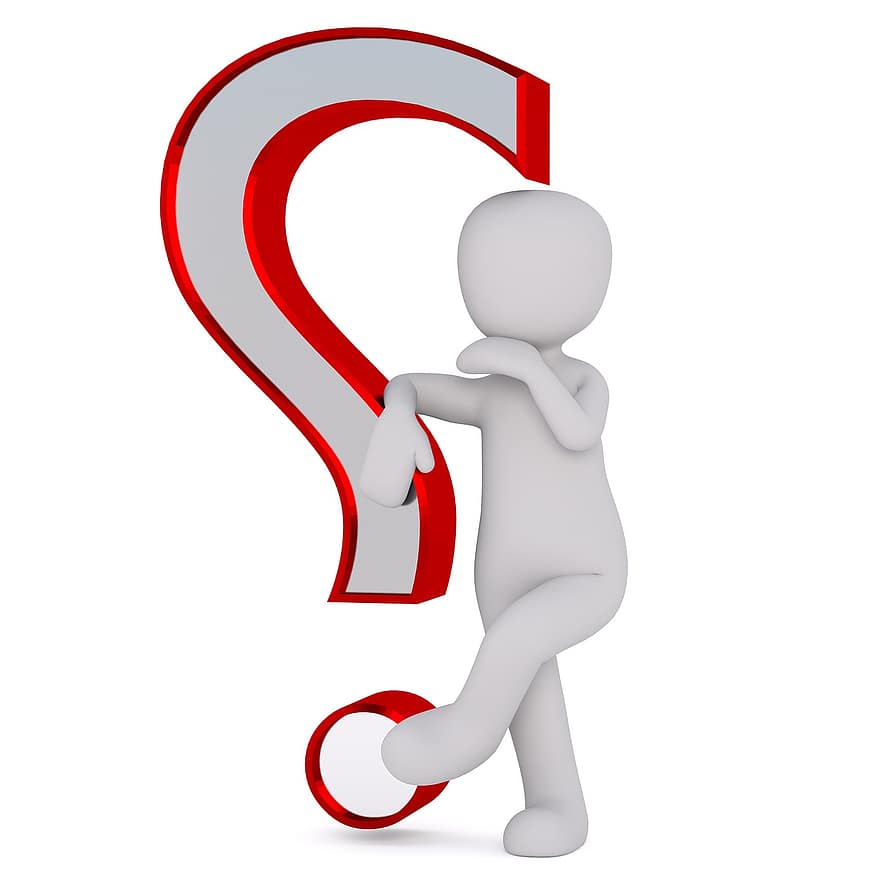 Czas na pytania
Czas na przerwę
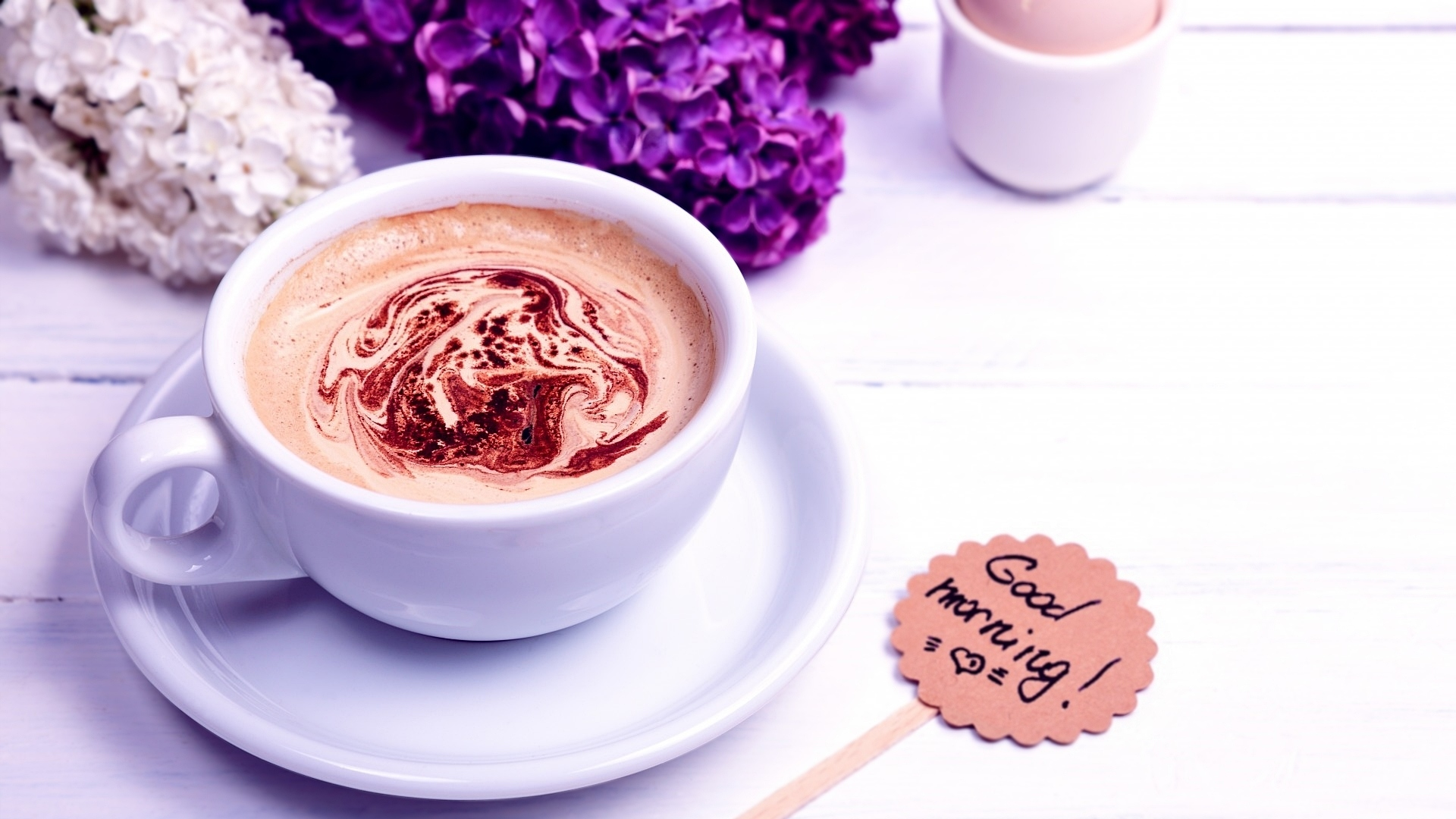